Stan wdrażania PROGRAMÓW REWITALIZACJI opracowanych przez gminy województwa kujawsko-pomorskiego
Toruń, listopad 2019 r.
Departament Funduszy Europejskich
Urząd Marszałkowski Województwa Kujawsko-Pomorskiego
Rewitalizacja
to kompleksowy proces wyprowadzania ze stanu kryzysowego obszarów zdegradowanych poprzez działania całościowe (powiązane wzajemnie przedsięwzięcia obejmujące aspekty społeczne oraz gospodarcze lub przestrzenno-funkcjonalne lub techniczne lub środowiskowe), integrujące interwencję na rzecz społeczności lokalnej, przestrzeni i lokalnej gospodarki, skoncentrowane terytorialnie i prowadzone w sposób zaplanowany oraz zintegrowany poprzez programy rewitalizacji.
Idea rewitalizacji w obecnej perspektywie finansowej opiera się na założeniu, że najistotniejszy jest pozytywny efekt społeczny rewitalizacji.
Dlatego też, dla jego podkreślenia przewidziano zastosowanie formuły projektów zintegrowanych dla przedsięwzięć finansowanych z Działania 6.2 i Poddziałania 6.4.1 na obszarach miejskich oraz Działania 7.1 na obszarach wiejskich. Oznacza to, że projekt infrastrukturalny ma charakter pomocniczy względem projektów społecznych.
Podstawa prawna przygotowania programu rewitalizacji
Do końca 2023 roku obowiązuje okres przejściowy, w którym możliwa jest realizacja przedsięwzięć rewitalizacyjnych przygotowywanych w oparciu o:
11 programów rewitalizacji uchwalonych na podstawie Ustawy o samorządzie gminnym (LPR)
Ustawę o rewitalizacji
GMINNY PROGRAM REWITALIZACJI (GPR)
LOKALNY PROGRAM REWITALIZACJI (LPR)
Ustawę o samorządzie gminnym
Od 1 stycznia 2024 r. jedyną podstawą realizacji przedsięwzięć rewitalizacyjnych w gminach będzie GMINNY PROGRAM REWITALIZACJI przyjęty uchwałą rady gminy zgodnie z wymogami wskazanymi w ustawie z dnia 9 października 2015 r. o rewitalizacji.
112 programów rewitalizacji uchwalonych na podstawie Ustawy o rewitalizacji (GPR)
Opiniowanie programów rewitalizacji
Zgodnie z Wytycznymi w zakresie rewitalizacji    w programach operacyjnych na lata 2014-2020 IZ RPO  opiniuje programy rewitalizacji celem wpisania ich do Wykazu programów rewitalizacji Województwa Kujawsko-Pomorskiego.
Wpis do Wykazu jest możliwy pod warunkiem spełnienia przez program rewitalizacji cech i elementów, które określone zostały w﻿﻿ przedmiotowych wytycznych oraz             w ustawie o rewitalizacji.
Pozytywna ocena programu rewitalizacji oraz wpis do Wykazu jest warunkiem koniecznym w zakresie możliwości aplikowania o dofinansowanie projektów w ramach RPO WK-P.
17 programów gmin miejskich
Ze 144 gmin Województwa Kujawsko-Pomorskiego 131 zadeklarowało się do opracowania programu rewitalizacji.
W aktualnym Wykazie programów rewitalizacji WK-P znajdują się 123 dokumenty
32 programy gmin miejsko-wiejskich
Dotychczas zaktualizowanych zostało 40 programów rewitalizacji.
74 programy gmin wiejskich
Nabór wniosków w ramach    I edycji Konkursu dotacji na opracowanie lub aktualizację programów rewitalizacji        w ramach POPT na lata 2014-2020
Nabór wniosków w ramach   II edycji Konkursu dotacji na opracowanie lub aktualizację programów rewitalizacji        w ramach POPT na lata  2014-2020
Wytyczne w zakresie rewitalizacji w programach operacyjnych na lata 2014-2020
Ustawa o rewitalizacji
Województwo Kujawsko-Pomorskie podpisało z Ministerstwem Rozwoju umowę na dotację celową w zakresie ogłoszenia konkursu na przygotowanie lub aktualizację programów rewitalizacji ze środków POPT 2014-2020
Pierwszy program rewitalizacji  wpisany do Wykazu programów rewitalizacji WK-P
Przyrost liczby programów rewitalizacji wpisanych do Wykazu w podziale na kwartały
Programy rewitalizacji województwa kujawsko-pomorskiego wpisane do Wykazu na tle innych województw
45,85%
78,02%
62,83%
61,50%
85,41%
73,05%
70,41%
84,95%
51,87%
73,52%
65,85%
45,76%
27,68%
27,58%
43,66%
21,13%
Mapa województwa w podziale na LGD i przyjęte
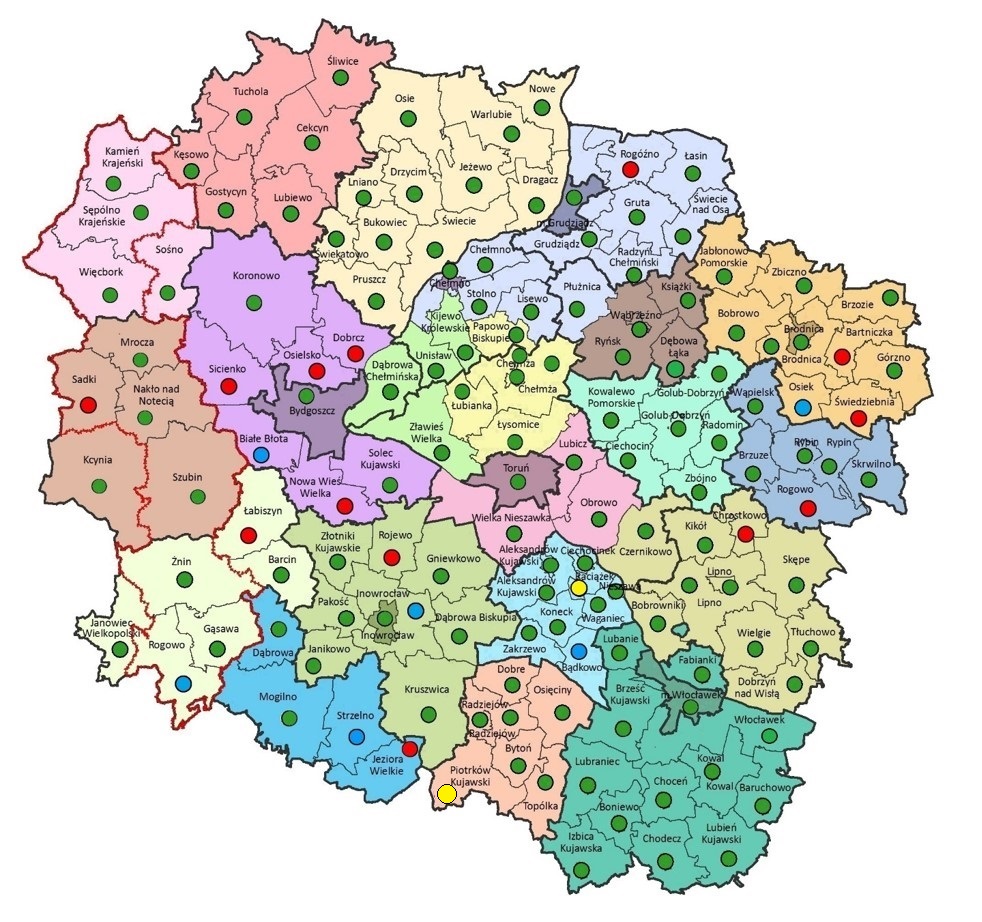 programy rewitalizacji
Stan prac nad programami rewitalizacji
program wpisany do Wykazu/123 PR
program w poprawie/ocenie/2 PR
program nie wpłynął jeszcze do oceny/6 PR
gmina nie będzie opracowywała programu/13 PR
LGD w województwie kujawsko-pomorskim
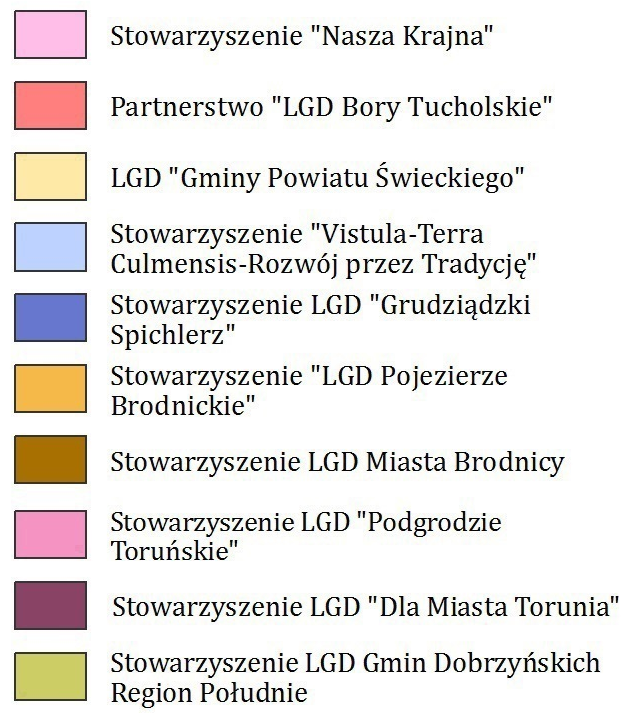 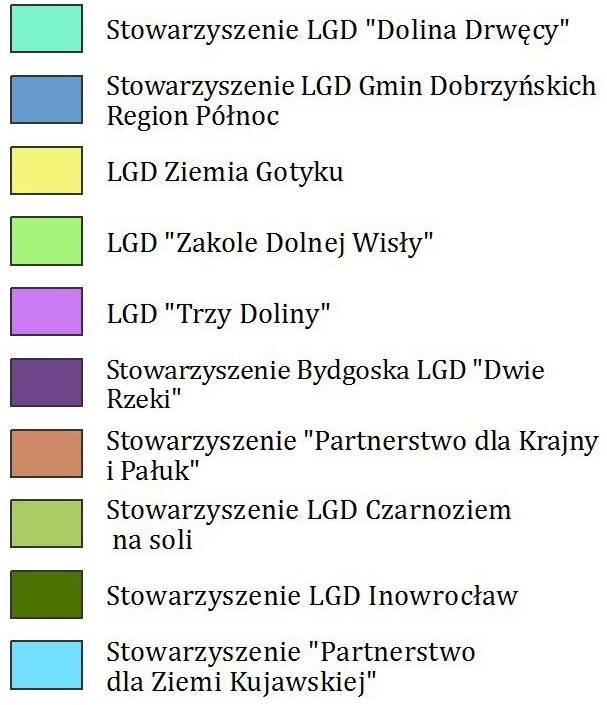 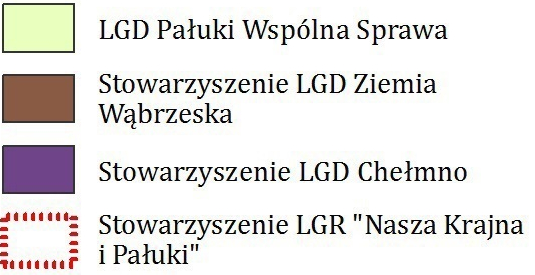 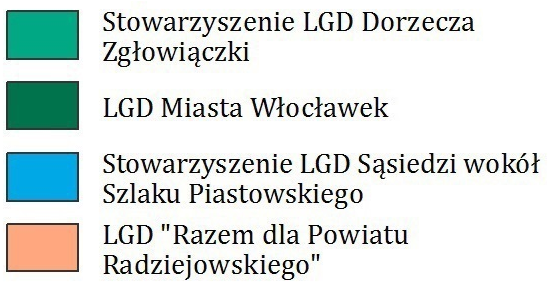 W Regionalnym Programie Operacyjnym WK-P 2014-2020 projektom infrastrukturalnym w ramach rewitalizacji poświęcone są 3 Działania/Poddziałania:
€ 28 641 561
Działanie 6.2 – dedykowane gminom miejskim i częściom miejskim gmin miejsko-wiejskich spoza ZIT
Poddziałanie 6.4.1 – dedykowane gminom miejskim               i częściom miejskim gmin miejsko-wiejskich w ZIT
€ 25 399 119
€ 29 887 891,22
Działanie 7.1 – dedykowane gminom wiejskim i częściom wiejskim gmin miejsko-wiejskich
① Konkurs w ramach Działania 6.2
120 294 556,20 zł   (kurs € 4,20 zł)
na projekty infrastrukturalne realizowane w miastach spoza ZIT
Alokacja
€ 28 641 561
30 maja 2017 r. ogłoszony został pierwszy konkurs w ramach Działania 6.2 Rewitalizacja obszarów miejskich i ich obszarów funkcjonalnych [konkurs nr RPKP.06.02.00-IZ.00-04-110/17].                                                                     Nabór wniosków o dofinansowanie trwał od 30 czerwca 2017 r. do 14 września 2018 r.
Wpłynął 1 wniosek o dofinansowanie projektu: Wzrost ożywienia społeczno-gospodarczego na obszarze rewitalizowanym Kruszwicy poprzez przebudowę budynku CKiS w Kruszwicy oraz zagospodarowanie przyległej przestrzeni miejskiej, złożony przez Gminę Kruszwica.                                                                                          Podpisana została umowa na kwotę dofinansowania z EFRR  w wysokości 1 615 917,89 zł.
Do Wykazu programów rewitalizacji WK-P wpisane zostały 33 programy rewitalizacji gmin miejskich i miejsko-wiejskich uprawnione do ubiegania się o środki z Działania 6.2 RPO WK-P.
②Konkurs w ramach Działania 6.2
Kolejny konkurs w ramach Działania 6.2 ogłoszony został 24 lipca 2018 r. [konkurs nr RPKP.06.02.00-IZ.00-04-219/18]. Beneficjenci mogą aplikować o dofinansowanie projektów w comiesięcznych rundach do 31 grudnia 2020 r.
Do końca III kw. 2019 r.  wpłynęło 10 wniosków o dofinansowanie projektów:
Adaptacja nieużytkowanej kamienicy wraz z oficyną przy ul. Grudziądzkiej 36 na cele prowadzenia działań społecznych – Gmina Chełmno
Rewitalizacja budynku Teatru Letniego w Ciechocinku – Gmina Ciechocinek
Centrum Aktywności Społecznej w Rypinie – modernizacja rypińskiego Domu Kultury tzw. „Katolik„ – Gmina Rypin
Rewitalizacja terenów miejskich w Jabłonowie Pomorskim poprzez budowę obiektu rekreacyjno-sportowego – Gmina Jabłonowo Pomorskie
Przebudowa budynku przy ul. Kościuszki 1 w Radziejowie na cele społeczne – Gmina Radziejów
Przebudowa, rozbudowa oraz zmiana sposobu użytkowania budynku o funkcjonalności niemieszkalnej na Centrum Aktywności Lokalnej –Gmina Więcbork
Modernizacja rynku wraz z bocznymi uliczkami w Sępólnie Krajeńskim – Gmina Sępólno Krajeńskie
Przebudowa oraz adaptacja budynku OSP w Radzyniu Chełmińskim na świetlicę środowiskową – Gmina Radzyń Chełmiński
Rewitalizacja zdegradowanych części miasta Wąbrzeźno - Gmina Wąbrzeźno
Ośrodek rehabilitacji społecznej i zawodowej osób zagrożonych wykluczeniem społecznym  - Gmina Łasin
4 wnioski zostały zatwierdzone pozytywnie i oczekują na podpisanie umowy [Radziejów, Ciechocinek, Więcbork i Radzyń Chełmiński]
Liczba projektów w programach rewitalizacji zaplanowanych do dofinansowania w ramach środków z Działania 6.2, a złożone wnioski i podpisane umowy o dofinansowanie
Podpisano 1 umowę o dofinansowanie
Łącznie złożono 11 wniosków   o dofinansowanie projektów
68 projektów zostało zaplanowanych w programach rewitalizacji do dofinansowania w ramach Działania 6.2
10 wniosków o dofinansowanie projektów znajduje się w ocenie,  z czego 4 zostały już zatwierdzone i oczekują na podpisanie umowy
Złożone wnioski o dofinansowanie/podpisane umowy w ramach Działania 6.2
Spośród 42 gmin uprawnionych do ubiegania się o  środki z RPO WK-P w ramach Działania 6.2 na podstawie programów rewitalizacji wpisanych do Wykazu, do końca III kw. 2019 r. 11 gmin złożyło wnioski o dofinansowanie.
Łasin [1 Wod]
Chełmno [1 Wod]
Jabłonowo Pomorskie [1 Wod]
Radzyń Chełmiński [1 Wod]
Sępólno Krajeńskie [1 Wod]
Wąbrzeźno [1 Wod]
Więcbork [1 Wod]
Rypin [1 Wod]
Ciechocinek [1 Wod]
Kruszwica
[podpisana 1 umowa o dofinansowanie]
gminy, które nie złożyły Wod/PR wpisane do Wykazu
Radziejów [1 Wod]
gminy, które złożyły Wod
Alokacja wykorzystana w złożonych wnioskach i podpisanych umowach o dofinansowanie ze środków EFRR w ramach Działania 6.2 [w PLN]
1 615 917,89 zł  - wartość umowy o dofinansowanie
20 150 393,02 zł  - wartość złożonych wniosków o dofinansowanie
①Konkurs w ramach Poddziałania 6.4.1
106 676 299,80 zł (kurs € 4,20 zł)
Alokacja
na projekty infrastrukturalne realizowane w miastach w ZIT
€ 25 399 119
25 sierpnia 2017 r. ogłoszony został pierwszy konkurs w ramach Poddziałania 6.4.1 Rewitalizacja obszarów miejskich i ich obszarów funkcjonalnych w ramach ZIT [konkurs nr RPKP.06.04.01-IZ.00-04-133/17].               Nabór wniosków o dofinansowanie trwał od 26 września 2017 r. do 14 września 2018 r.
Wpłynęły 2 wnioski o dofinansowanie projektów: 
Rewitalizacja przestrzeni publicznej poprzez dobudowanie amfiteatru wraz z zagospodarowaniem terenu przy Miejsko-Gminnym Ośrodku Kultury w Kowalewie Pomorskim
Rewitalizacja istniejącego obiektu na terenie miasta Kowalewo Pomorskie – na dzienny dom pobytu              
Podpisane zostały 2 umowy na kwotę dofinansowania z EFRR w wysokości 2 338 507,77 zł.
Do Wykazu programów rewitalizacji WK-P wpisanych zostało 6 programów rewitalizacji gmin miejskich i miejsko-wiejskich  uprawnionych do ubiegania się o środki w ramach Poddziałania 6.4.1 ZIT RPO WK-P.
②Konkurs w ramach Poddziałania 6.4.1
Kolejny konkurs w ramach Poddziałania 6.4.1 ogłoszono 26 lipca 2018 r. [konkurs nr RPKP.06.04.01-IZ.00-04-221/18]. Nabór wniosków o dofinansowanie odbywa się w comiesięcznych (poza rundą XIX trwającą 4 miesiące) rundach konkursowych, tj. od 31.08.2018 r. do 30.06.2020 r.
Do końca III kw. 2019 r.  wpłynęło 14 wniosków o dofinansowanie projektów w ramach Poddziałania 6.4.1.
10 wniosków złożyło miasto Bydgoszcz:
Rewitalizacja społeczno-gospodarcza Starego Rynku.
Rewitalizacja społeczno-gospodarcza Starego Fordonu – etap I.
Adaptacja pomieszczeń przy ul. Gdańskiej 5 w Bydgoszczy na potrzeby Bydgoskiego Centrum Wspierania Organizacji Pozarządowych                         i Wolontariatu.
Rewitalizacja zdegradowanych okolic Dworca kolejowego - przywrócenie użyteczności społecznej nieruchomości przy ul. Unii Lubelskiej 5 poprzez stworzenie integracyjnego podwórka otwartego dla miłośników gry w szachy i warcaby i remontu elewacji.
Rewitalizacja społeczno-gospodarcza Starego Fordonu – gminne budynki mieszkalne.
Stworzenie centrum integracyjno-kulturalnego dla dzieci i młodzieży "Gdańska 67" - rewitalizacja traktu handlowego ul. Gdańska.
Stworzenie ośrodka inicjatyw społecznych, jako ogólnodostępnej bazy do wspólnego działania dla dobra społeczności lokalnej (młodzież, społecznicy, grupy sąsiedzkie) - rozbudowa historycznego budynku przy ul. Terasy 2 (kawiarenka społeczna wraz ze świetlicą - salą konferencyjną).
Poszerzenie oferty kulturalnej Muzeum Okręgowego im. Leona Wyczółkowskiego w Bydgoszczy poprzez dostosowanie lokalu przy ul. Gdańskiej 5          i obiektu przy ul. Mennica 6 na potrzeby muzealne. 
Rewitalizacja zdegradowanych okolic Chrobrego/Sienkiewicza - stworzenie Centrum Usług dla osób wykluczonych społecznie.
 Stworzenie Centrum Wsparcia Inicjatyw Społecznych – Dworcowa 19.
Konkurs w ramach Poddziałania 6.4.1
2 wnioski o dofinansowanie złożyło miasto Toruń:
Zagospodarowanie i poprawa funkcjonalności terenu Ogrodu Zoobotanicznego wpływające na poprawę jego funkcjonowania – etap II.
Moje bezpieczne miejsce.

2 wnioski złożyła Gmina Szubin:
Nadbudowa, przebudowa, rozbudowa i modernizacja Szubińskiego Domu Kultury.
Przebudowa budynku przy ul. Winnicy 15 w Szubinie na cele świetlicy.
Podpisano 4 umowy o dofinansowanie projektów ze środków EFRR na łączną kwotę w wysokości 25 941 593,49 zł. Umowy podpisane zostały z Bydgoszczą i Toruniem.

4 wnioski o dofinansowanie zostały zatwierdzone i oczekują na podpisanie umowy (Bydgoszcz i Szubin).
Liczba projektów w programach rewitalizacji zaplanowanych  do dofinansowania w ramach środków z Poddziałania 6.4.1,           a złożone wnioski i podpisane umowy o dofinansowanie
Podpisano 6 umów o dofinansowanie
105 projektów zostało zaplanowanych w programach rewitalizacji do dofinansowania w ramach Poddziałania 6.4.1
Łącznie złożono 16 wniosków   o dofinansowanie projektów
10 wniosków o dofinansowanie projektów znajduje się w ocenie,  z czego 4 zostały już zatwierdzone       i oczekują na podpisanie umowy
Złożone wnioski o dofinansowanie/podpisane umowy w ramach Poddziałania 6.4.1 (ZIT)
Spośród 8 gmin uprawnionych do ubiegania się o  środki z RPO WK-P w ramach Poddziałania 6.4.1 na podstawie programów rewitalizacji wpisanych do Wykazu, do końca III kw. 2019 r. 4 gminy złożyły wnioski o dofinansowanie.
Bydgoszcz 
[podpisane 3 umowy o dofinansowanie, złożonych 7 Wod]
Kowalewo Pomorskie                       [podpisane 2 umowy o dofinansowanie]
Szubin
[złożone 2 Wod]
Toruń 
[podpisana 1 umowa o dofinansowanie, złożony 1 Wod]
gminy, które nie złożyły Wod/PR wpisany do Wykazu
gminy, które złożyły Wod
Alokacja wykorzystana w złożonych wnioskach          i podpisanych umowach o dofinansowanie ze środków EFRR w ramach Poddziałania 6.4.1 [w PLN]
28 280 101,26 zł  - wartość umów o dofinansowanie
12 661 222,52 zł  - wartość złożonych wniosków o dofinansowanie
Konkursy w ramach Działania 7.1 Rozwój lokalny kierowany przez społeczność (RLKS)
119 551 564,88  zł (kurs € 4,00 zł)
Środki dostępne na realizację projektów rewitalizacyjnych w ramach Działania 7.1 na obszarach wiejskich
€ 29 887 891,22
Lokalne Grupy Działania ogłosiły 45 konkursów w ramach rewitalizacji
Wpłynęło do oceny 86 wniosków o dofinansowanie projektów
Podpisanych zostało 41 umów o dofinansowanie projektów
Liczba projektów w programach rewitalizacji zaplanowanych do dofinansowania w ramach środków z Działania 7.1, a złożone wnioski i podpisane umowy o dofinansowanie
Podpisano 41 umów o dofinansowanie
200 projektów zostało zaplanowanych w programach rewitalizacji do dofinansowania w ramach Działania 7.1
Łącznie złożono 86 wniosków   o dofinansowanie projektów
45 wniosków o dofinansowanie projektów znajduje się 
w ocenie
Alokacja wykorzystana w złożonych wnioskach                    i podpisanych umowach o dofinansowanie ze środków EFRR w ramach Działania 7.1 [w PLN]
Alokacja wykorzystana na poziomie 46 %
Złożone wnioski o dofinansowanie/podpisane umowy w ramach Działania 7.1
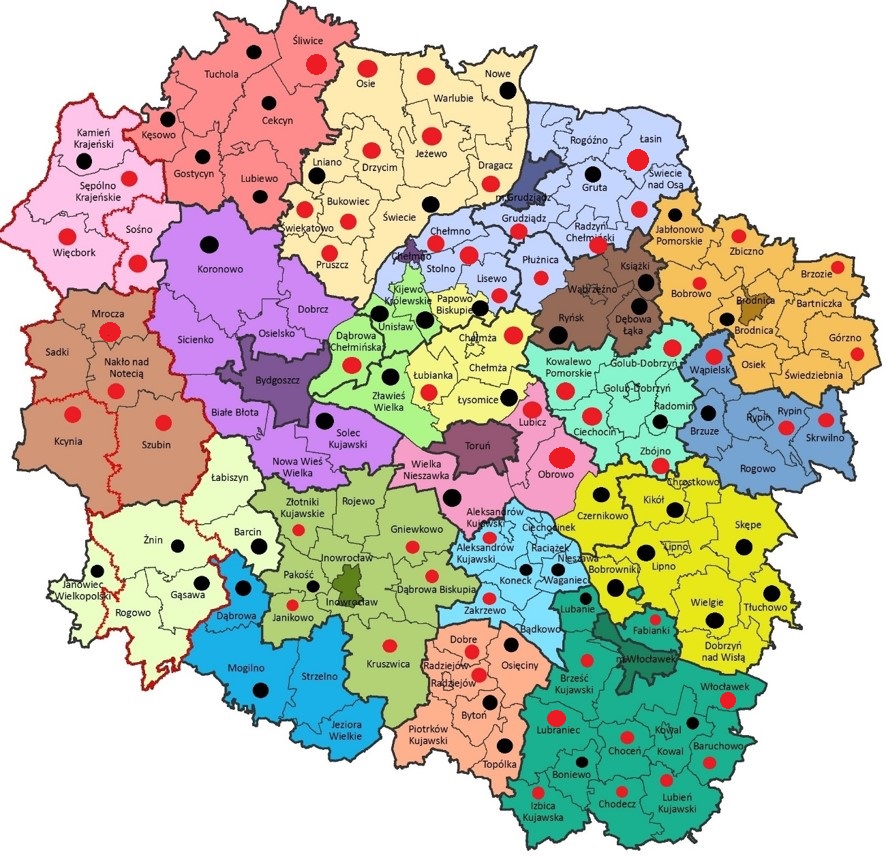 Spośród 123 gmin uprawnionych do ubiegania się o środki z RPO WK-P w ramach Działania 7.1 na podstawie programów rewitalizacji wpisanych do Wykazu, do końca III kw. 2019 r.  58 gmin złożyło wnioski             o dofinansowanie.
Do Urzędu Marszałkowskiego do oceny wpłynęł0 łącznie 86 wniosków
Podpisanych zostało 41 umów             o dofinansowanie
gminy, które nie złożyły Wod/PR wpisany do Wykazu
gminy, które złożyły Wod
Główne problemy wdrażania programów rewitalizacji
Częste aktualizacje programów rewitalizacji, których główne powody to:
zmiana projektu infrastrukturalnego
zmiana zakresu rzeczowego projektu
zwiększenie kwoty dofinansowania z EFRR
ponowna delimitacja obszaru rewitalizacji
Rozbieżności pomiędzy złożonymi wnioskami o dofinansowanie, a programami rewitalizacji wpisanymi do Wykazu                w szczególności w zakresie:
kwot dofinansowania projektu
zakresu rzeczowego projektu (np. dodanie nowych elementów w ramach projektu infrastrukturalnego bez wskazania ich niezbędności dla potrzeb realizacji projektów społecznych) 
nazw i wartości wskaźników
Późny okres wykonania inwestycji, zagrażający realizacji projektów społecznych zintegrowanych z infrastrukturą
Brak gotowości technicznej projektu do realizacji
Brak odpowiednich środków w budżetach gmin na pokrycie wkładu własnego projektu
Dziękuję za uwagę